Early Market Engagement
Education Financial Services and Banking Solutions
October 2024
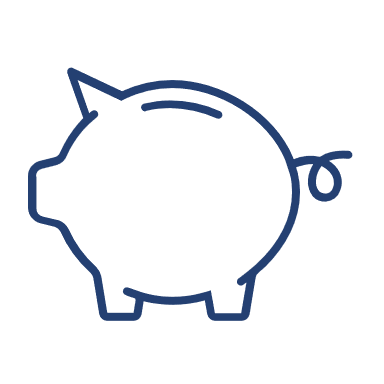 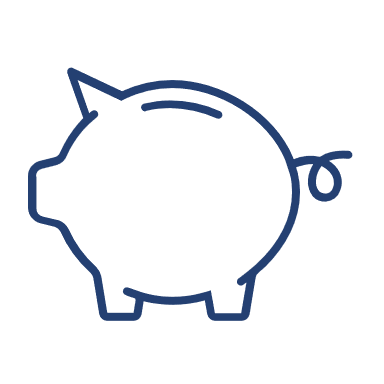 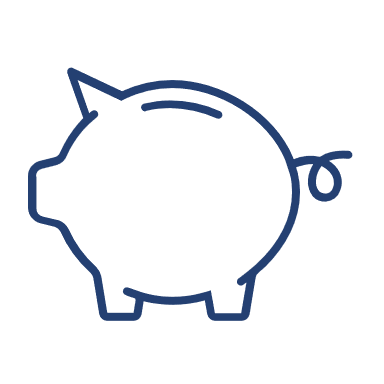 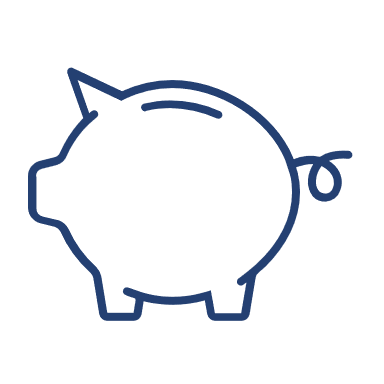 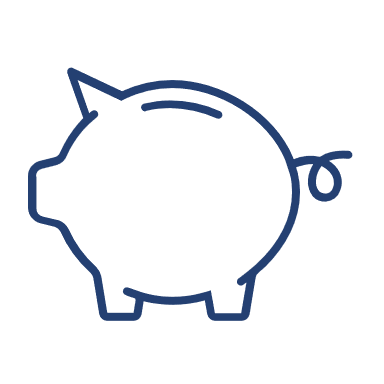 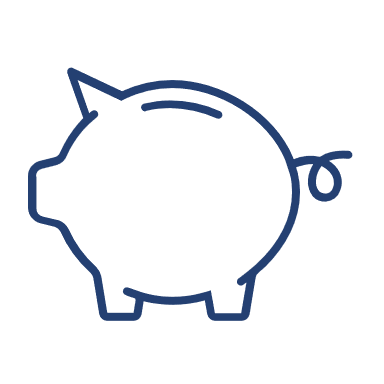 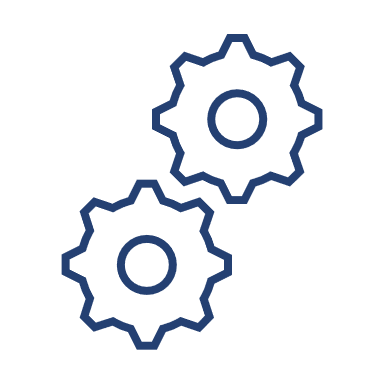 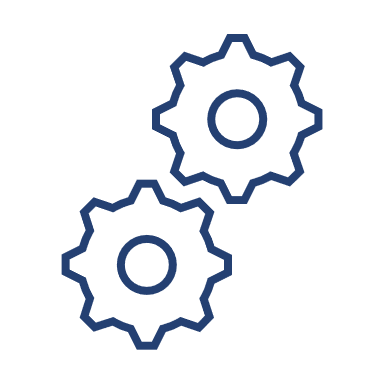 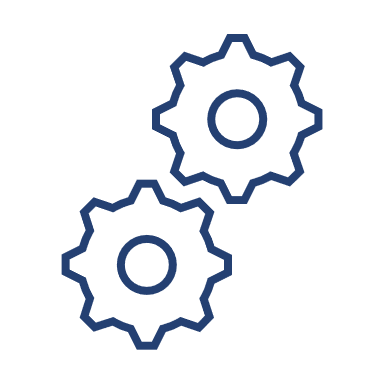 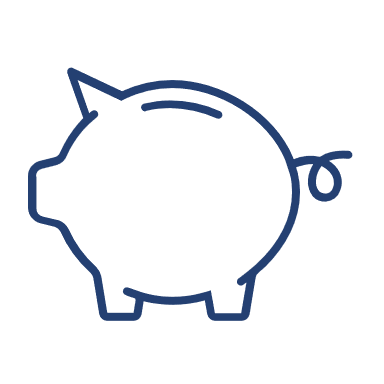 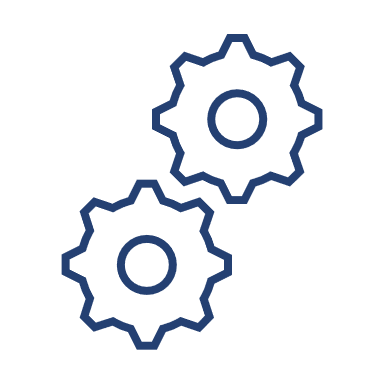 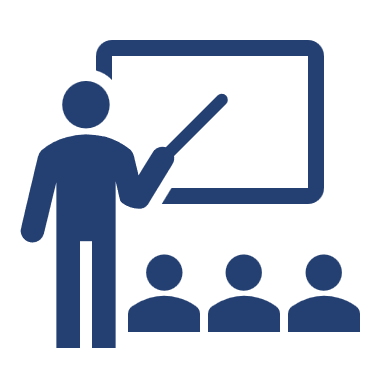 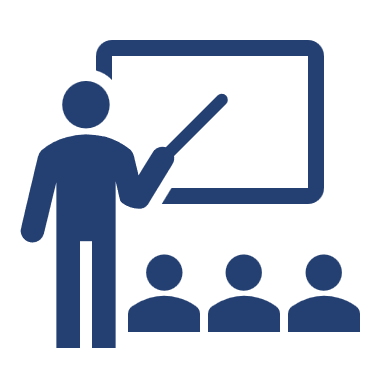 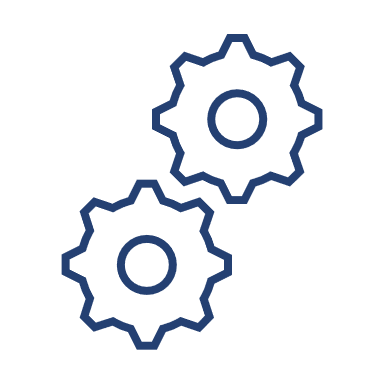 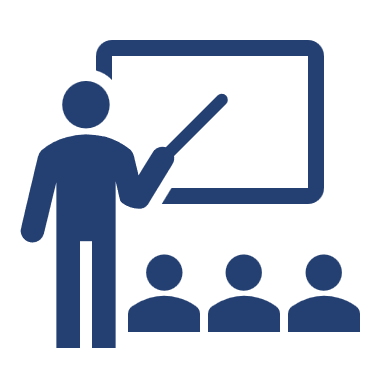 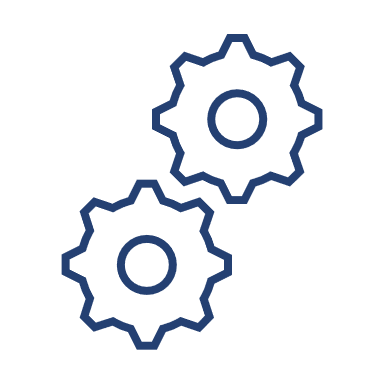 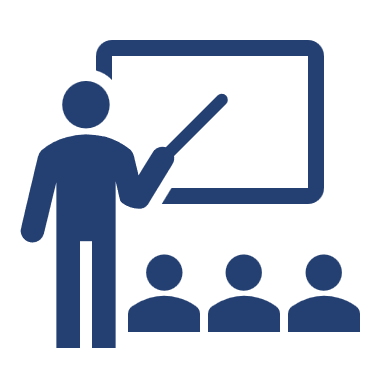 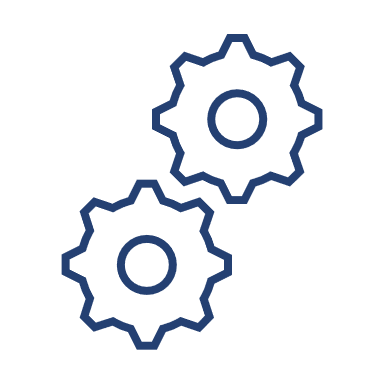 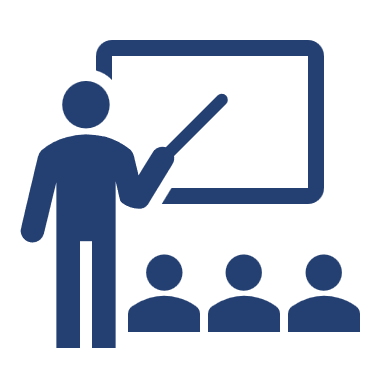 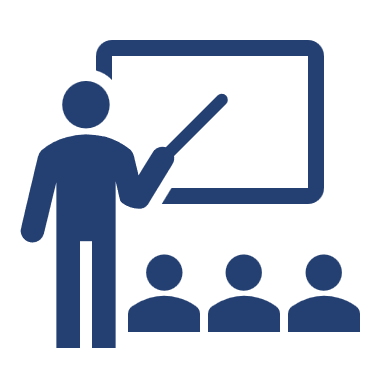 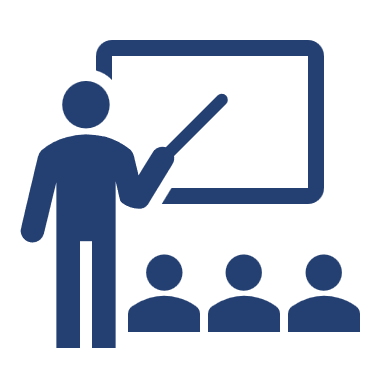 Purpose
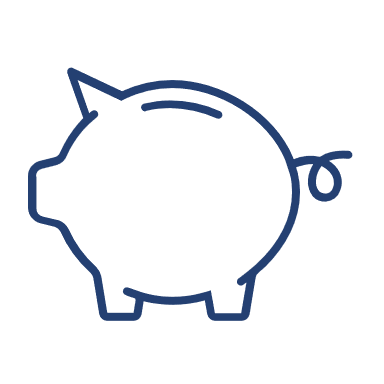 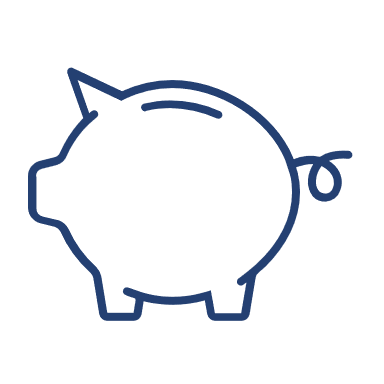 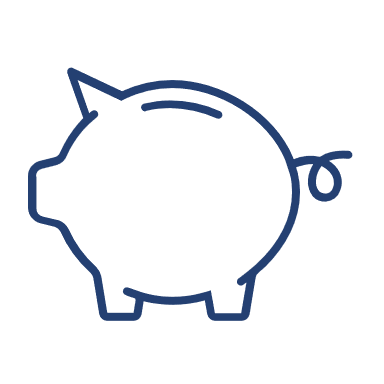 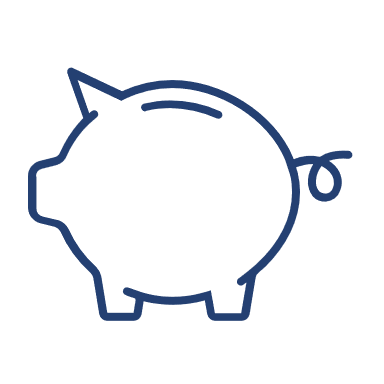 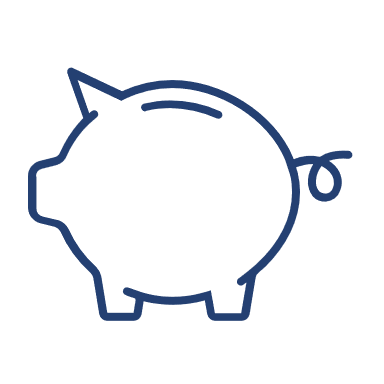 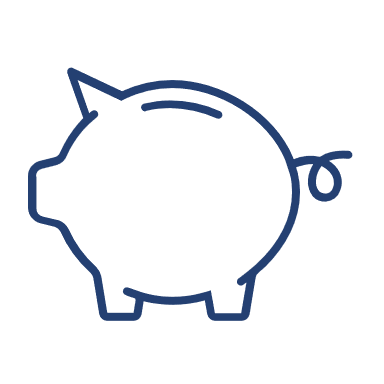 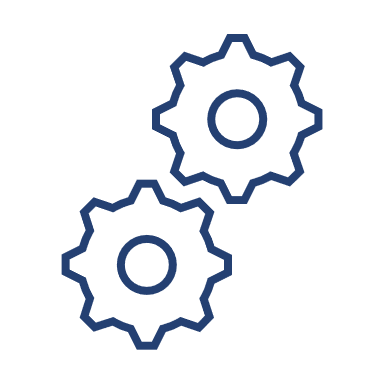 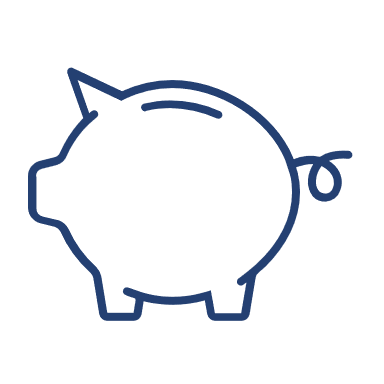 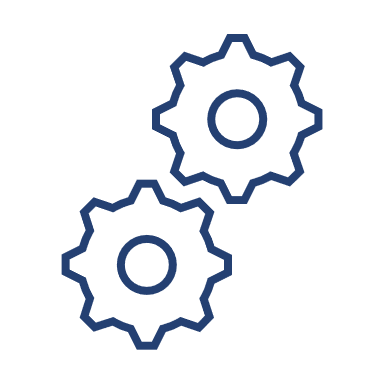 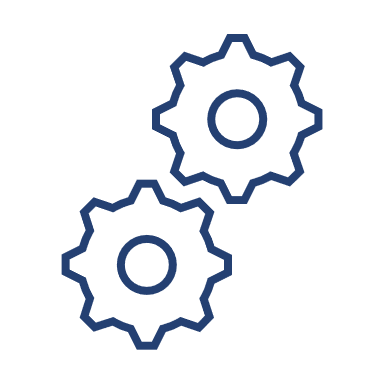 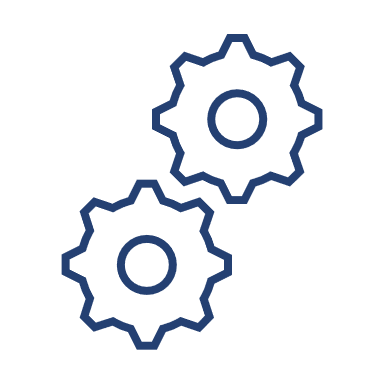 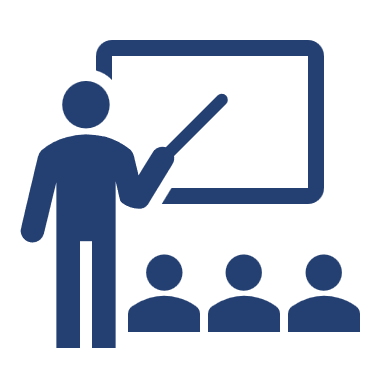 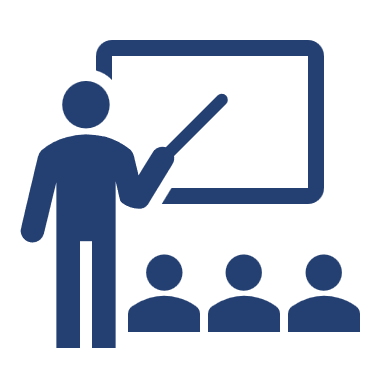 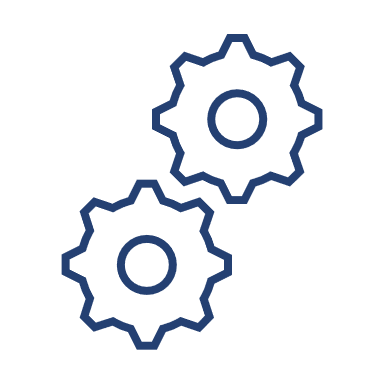 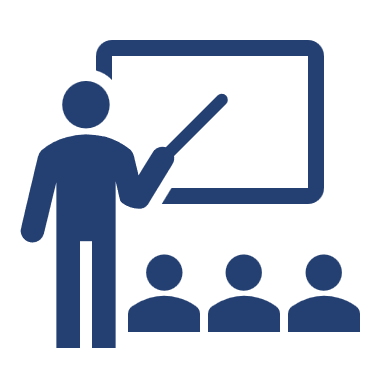 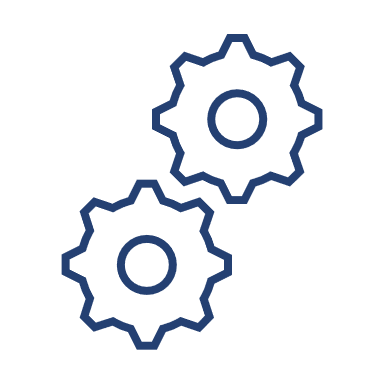 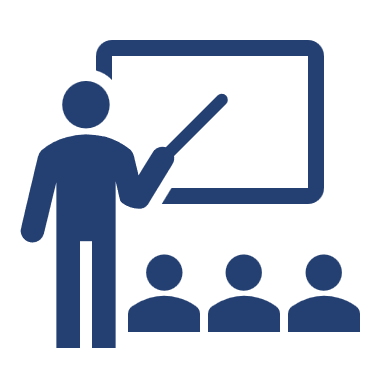 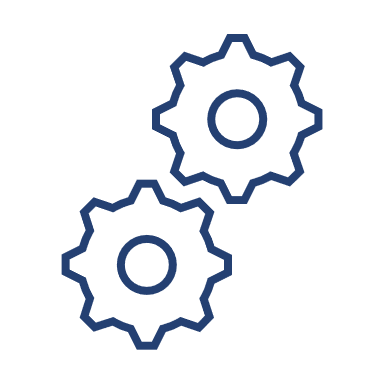 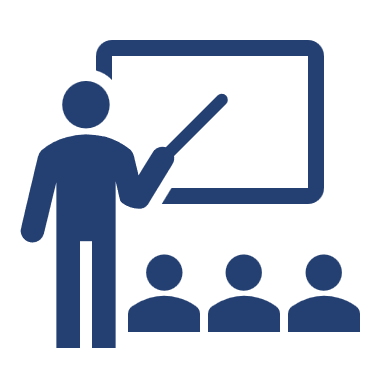 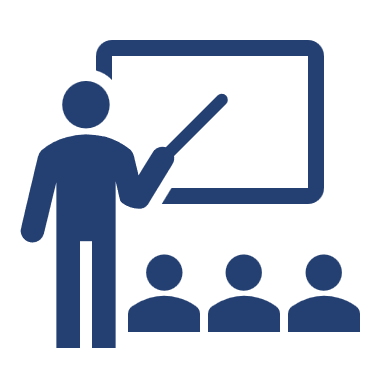 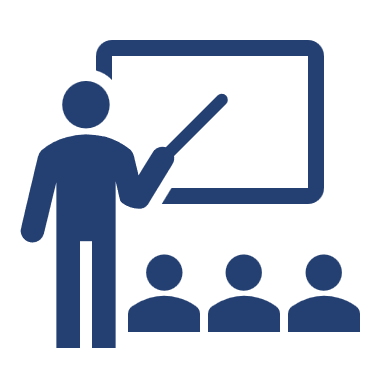 1
Making every pound count
This notice and information pack has been created by the Commercial Strategy and Innovation team, within the Department for Education Schools Commercial to engage with the banking market to obtain information on current banking solutions.

The Department for Education (DfE) has created a questionnaire, which is linked to this notice, to ask questions regarding key areas.

Banking products and services for schools
To understand what schools are currently using
To understand what products could be offered that would benefit schools (if not already being used)
Requirement from schools and onboarding
To understand the process to onboard schools, including but not limited to, what information is required, timescales
Support required from the Department for Education and data sharing
To understand what support you would need from the DfE for example: signposting
Agree data sharing to ensure mutual support and value
Added value / social value/ additional services
To understand what other additional services that would be benefit the education sector and wider community

Any information shared relating to this notice and questionnaire will assist the DfE to support schools where needed and/or required regarding the solutions available to them that offers the most suitable solution for their requirements, as well as ensuring they gain value.

Please be assured that we will respect the confidentiality in relation to all commercially sensitive information. Information shared will be used by the DfE for the purpose of this or related projects.
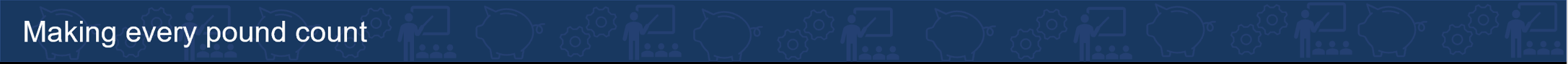 2
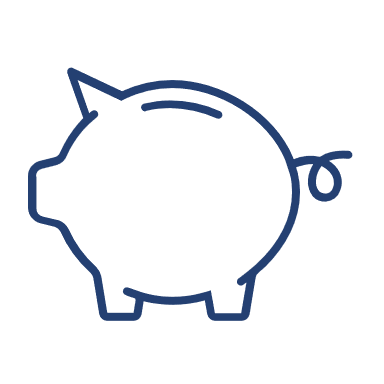 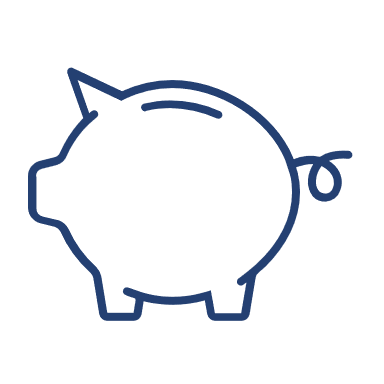 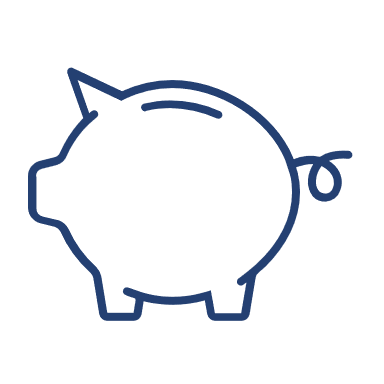 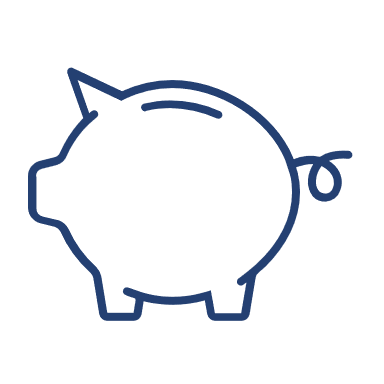 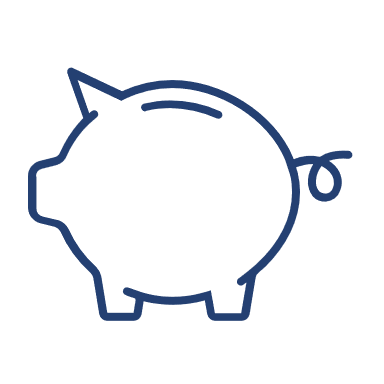 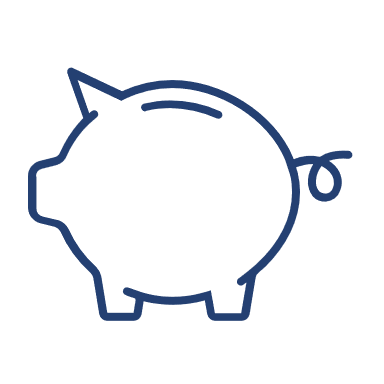 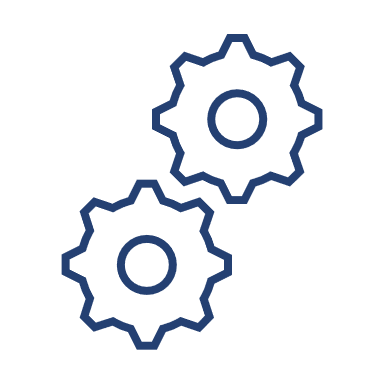 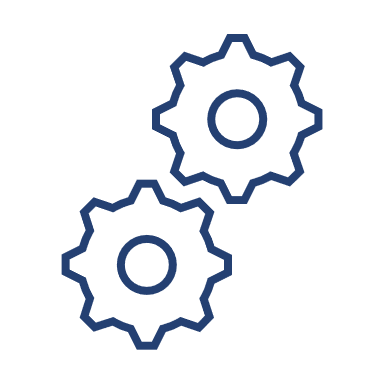 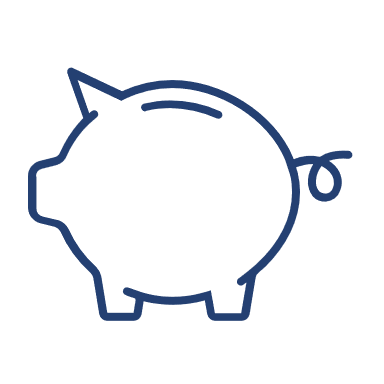 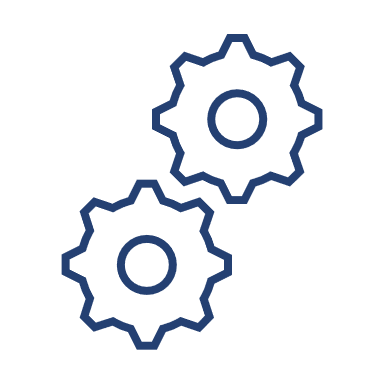 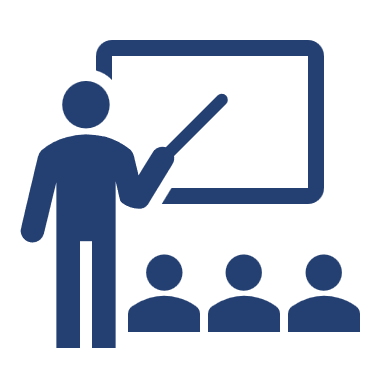 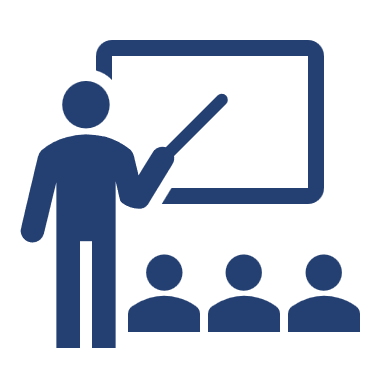 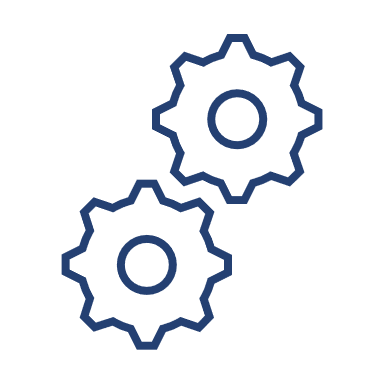 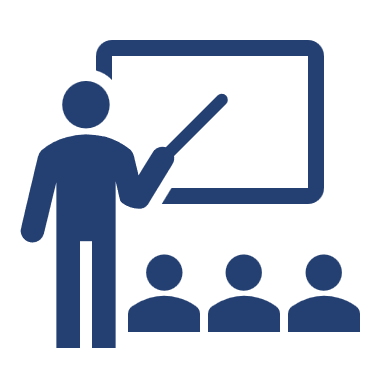 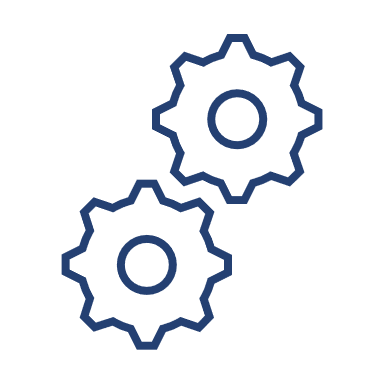 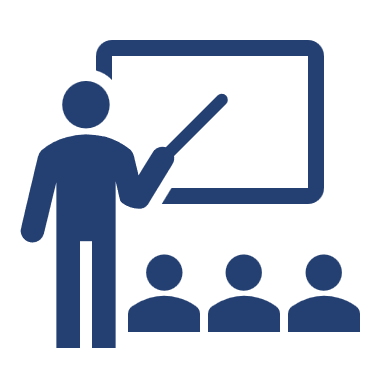 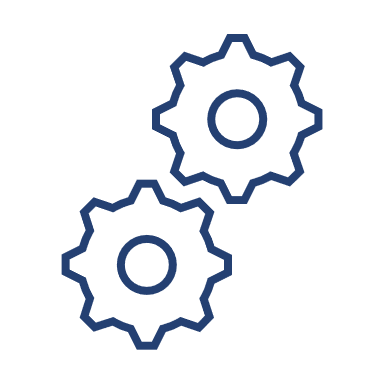 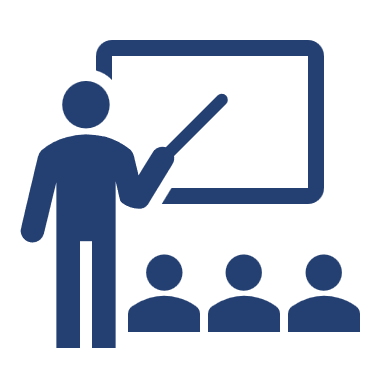 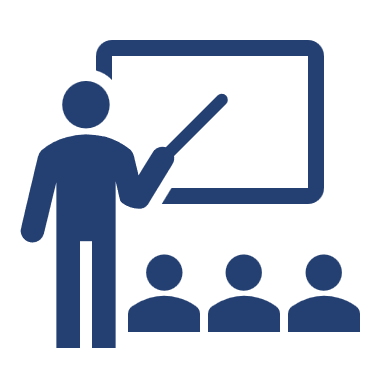 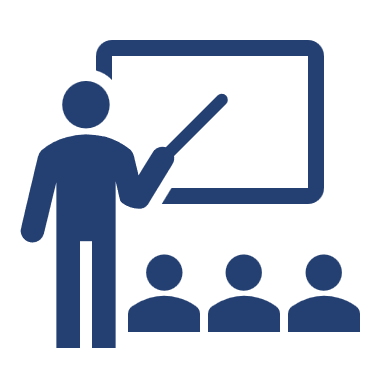 Background and Overview
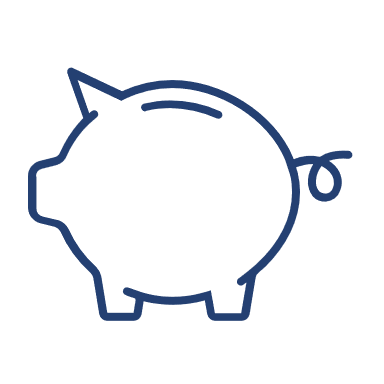 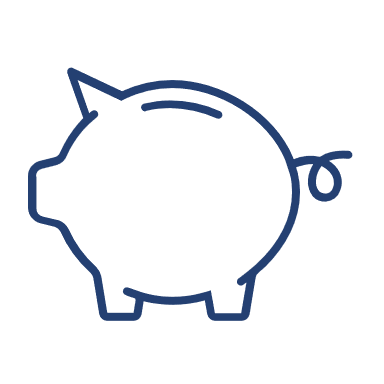 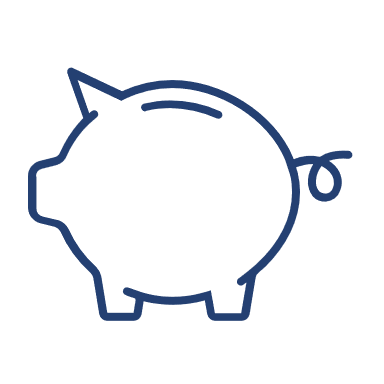 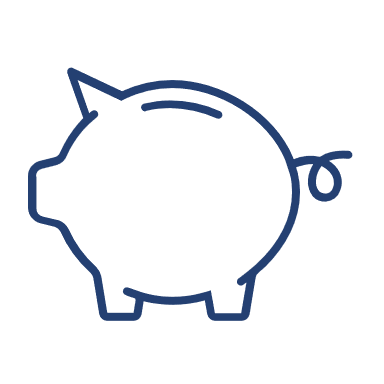 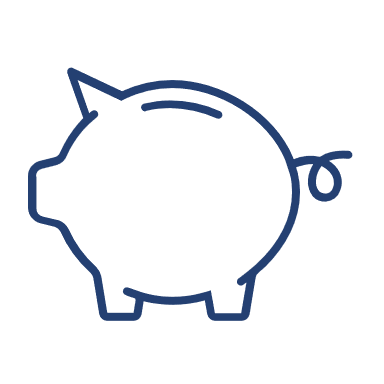 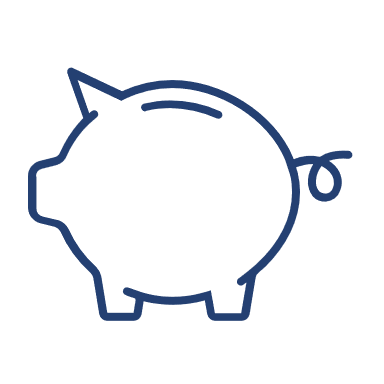 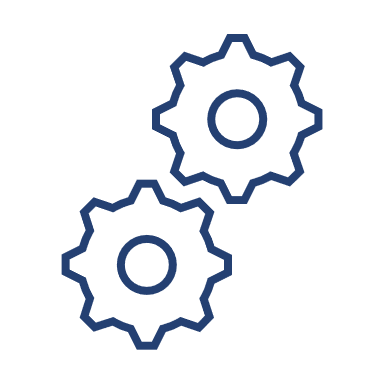 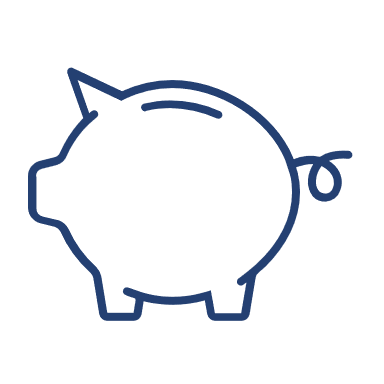 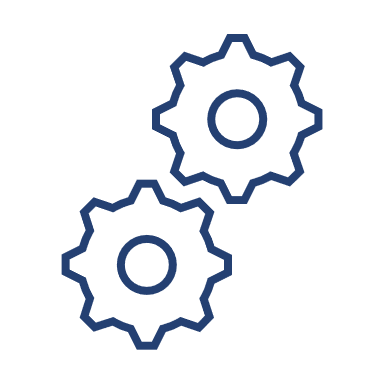 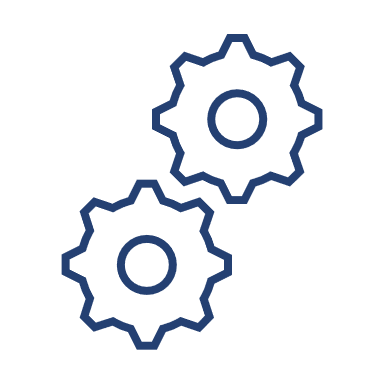 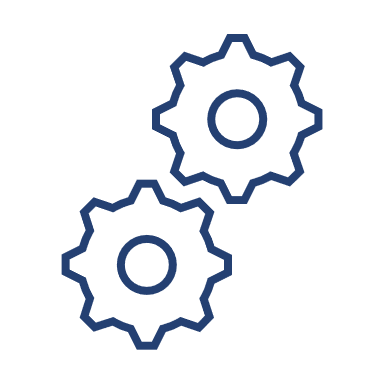 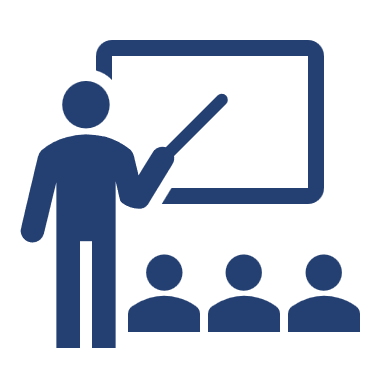 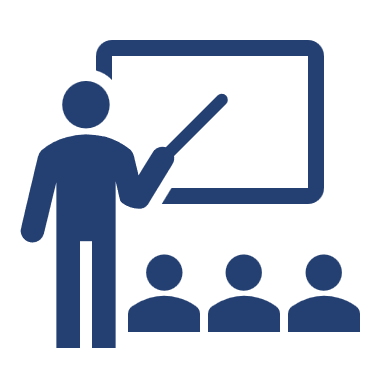 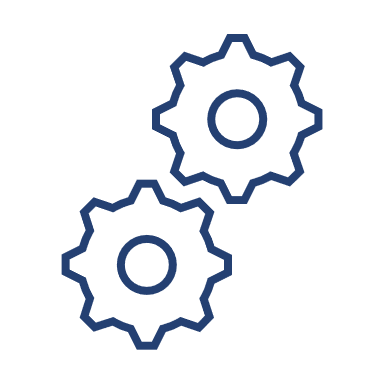 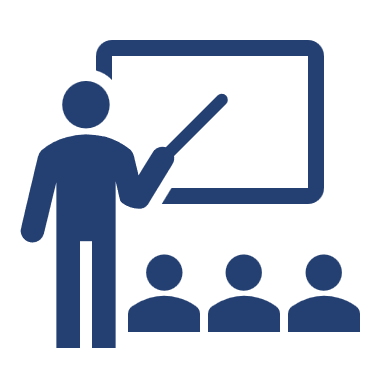 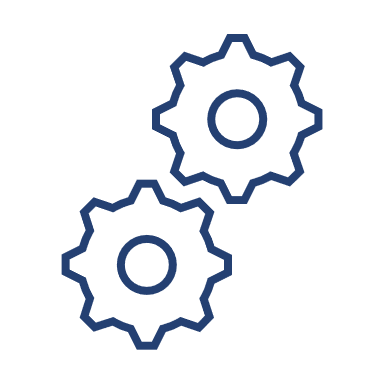 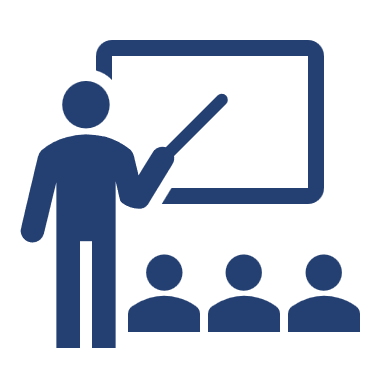 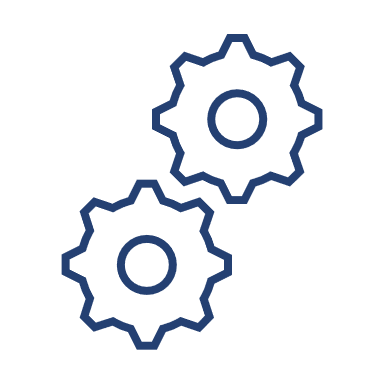 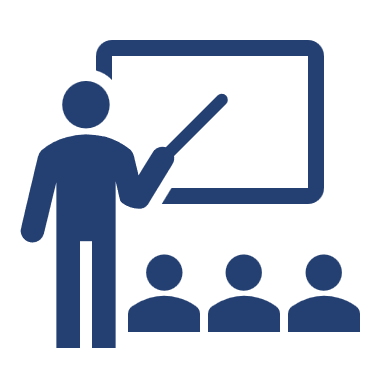 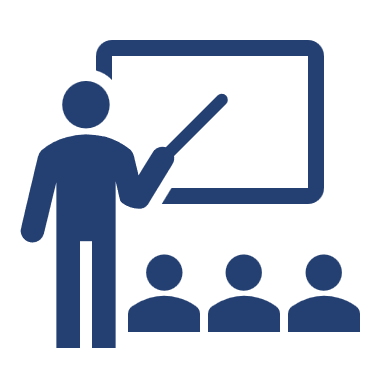 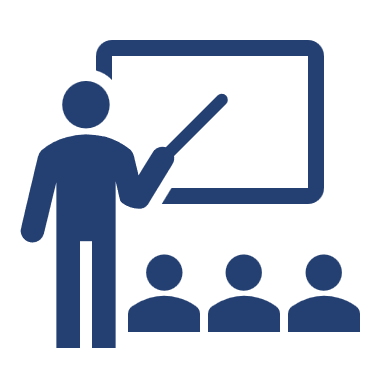 1
Making every pound count
There are currently over 1,400 Academy Trust and 22,000 schools who receive funding, using a formula that ensures funding is fair and reflects their pupils' needs. This is called the National Funding Formula (NFF). Schools are autonomous and can choose which banks and services they use. 

The Department for Education (DfE) are looking to gain further insight from banks regarding the current banking solutions available for schools and to ensure value for money.
What we know so far:
Schools value good service from banks
There is a vast range of knowledge and experience within the education sector
There is a need to improve the awareness of different products offered, so schools can make informed decisions
There are different risk appetites 
There are a large range of solutions offered to schools from the banks
What we would like to establish further:
What current solutions are available to schools
Understand MAT banking structures and any challenges and/or opportunities available in this area
Current bank fees being paid
What is the current staff engagement 
As banking experts how do you see the current market
Explore potential opportunities to increase knowledge of services available
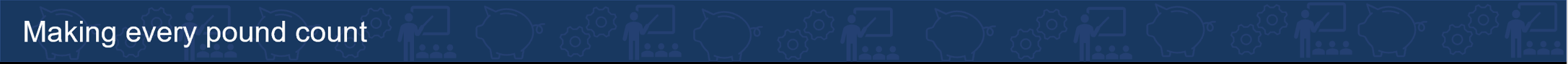 3
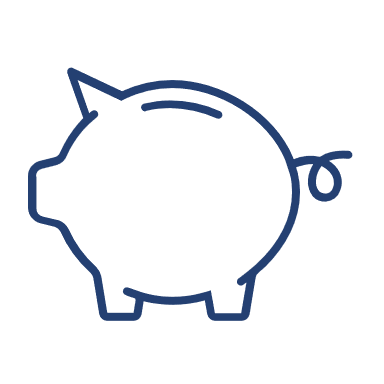 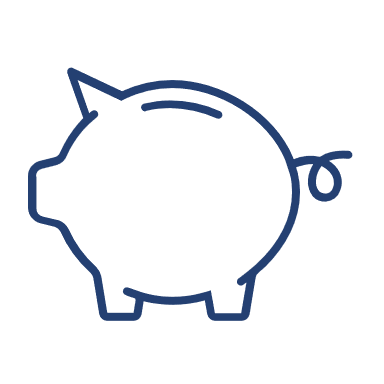 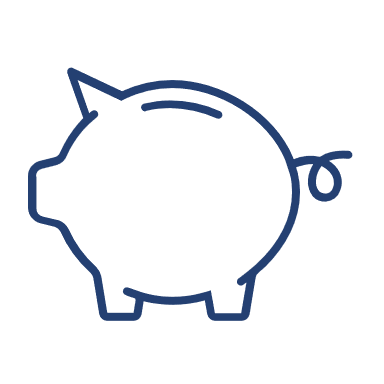 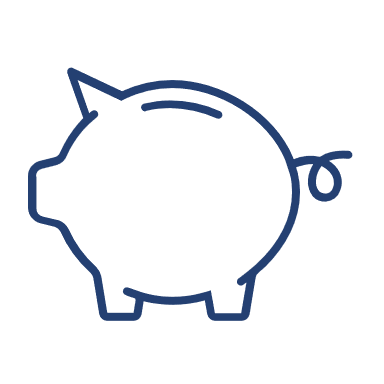 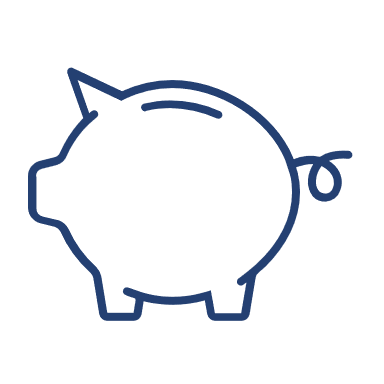 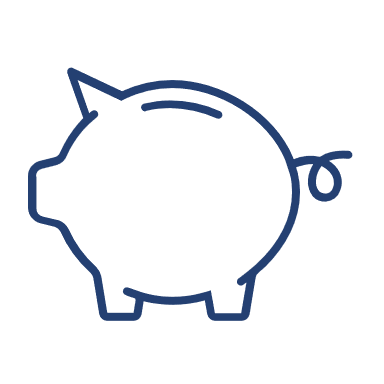 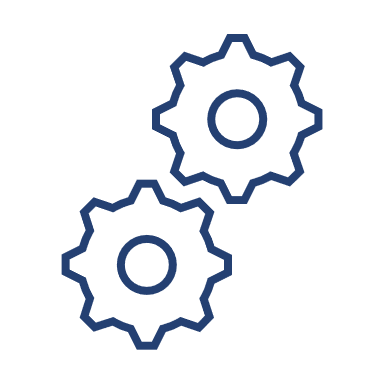 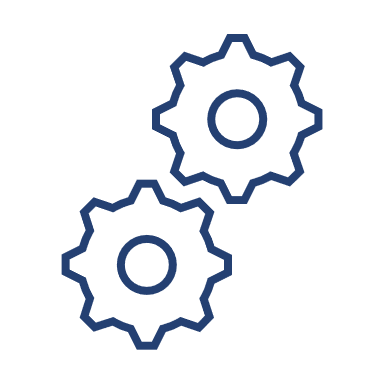 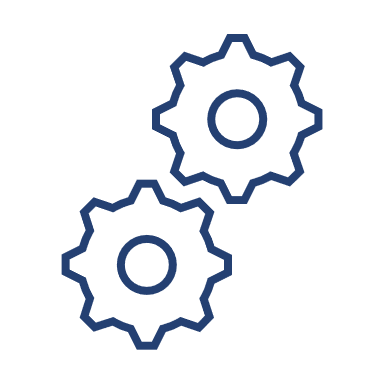 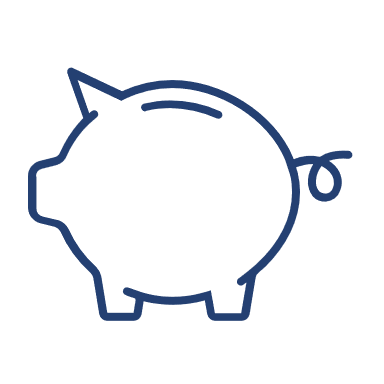 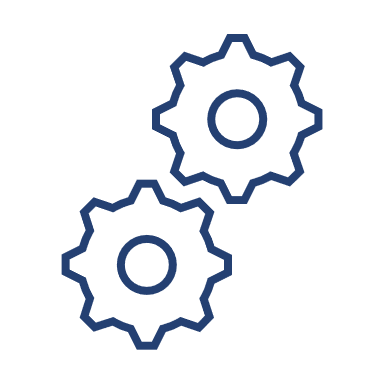 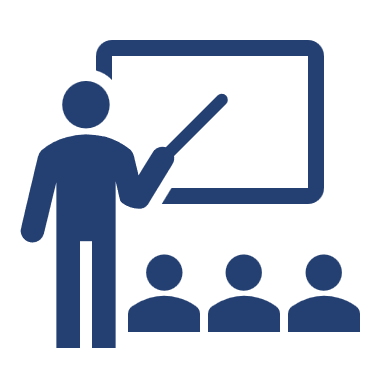 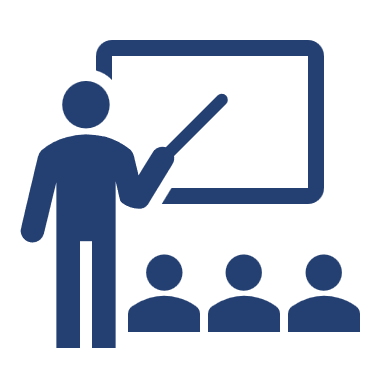 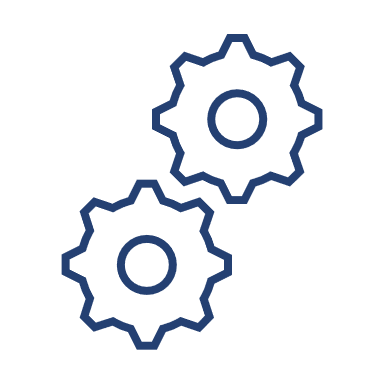 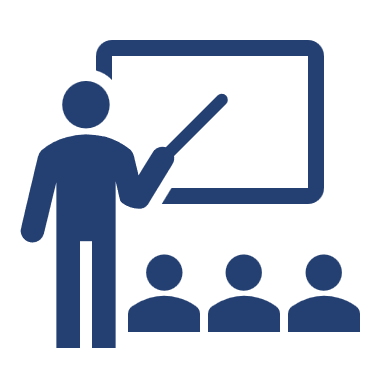 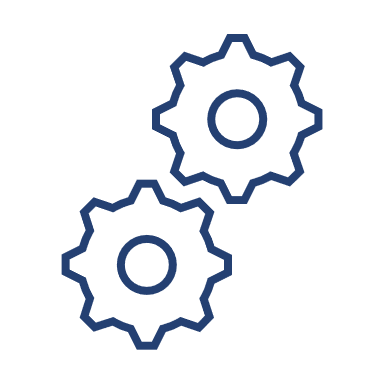 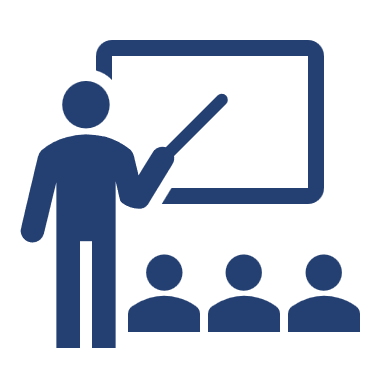 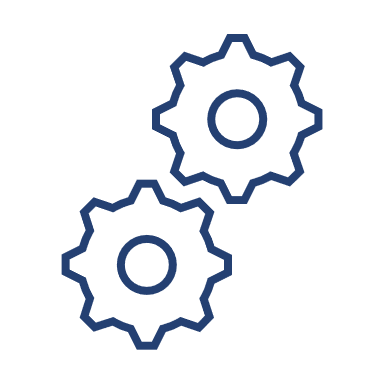 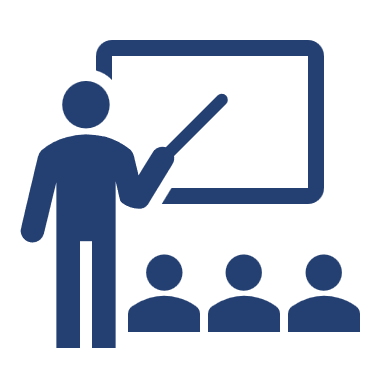 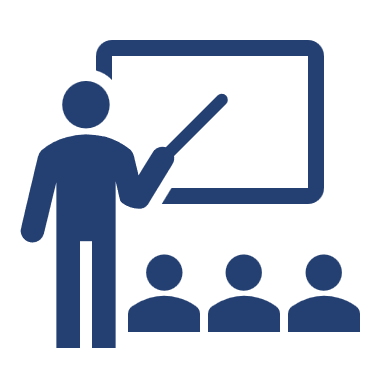 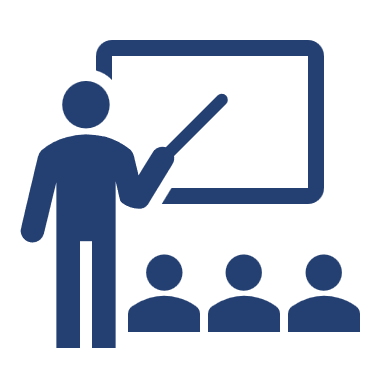 Response Required
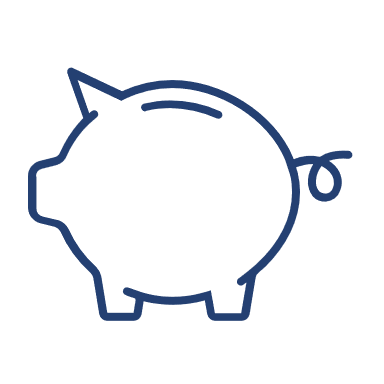 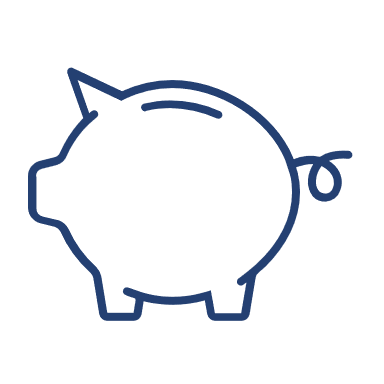 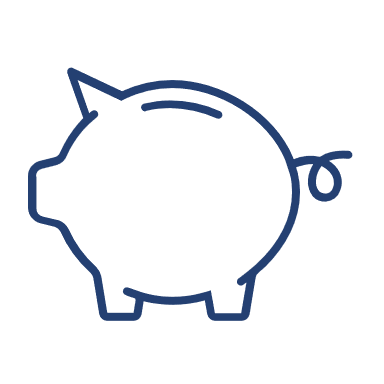 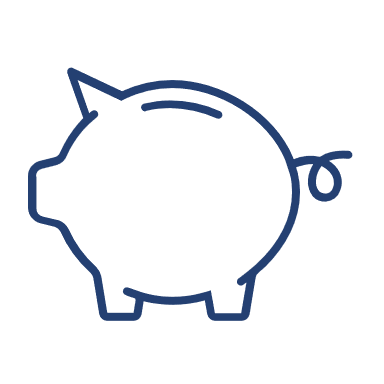 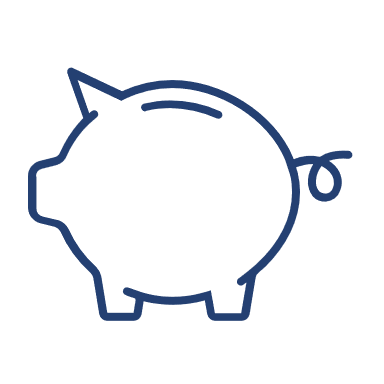 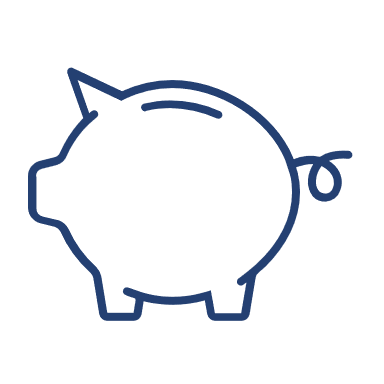 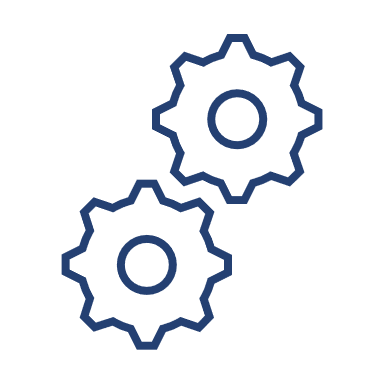 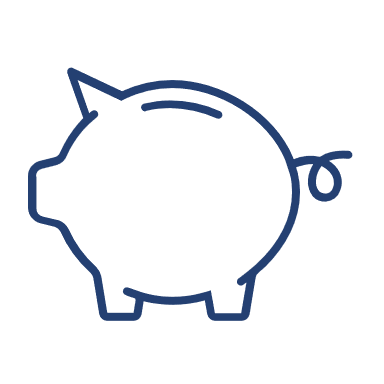 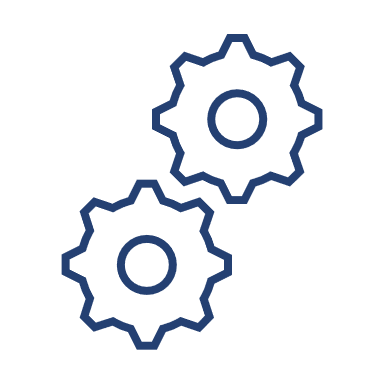 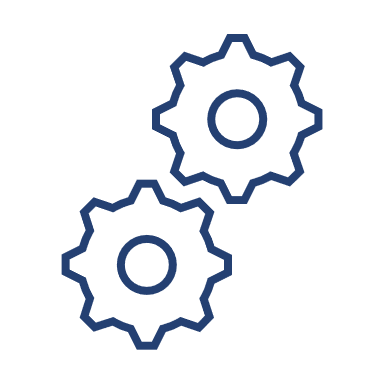 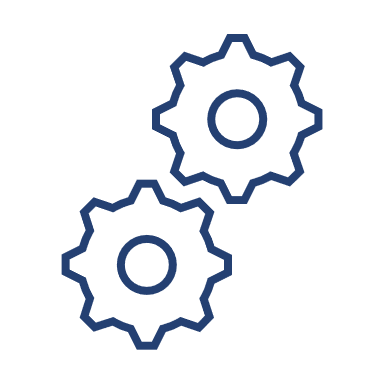 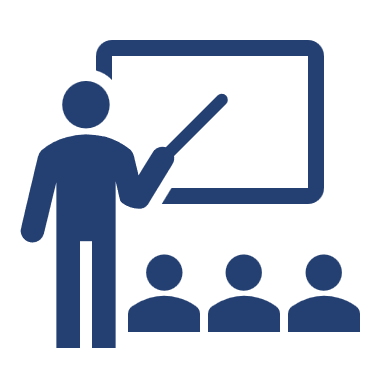 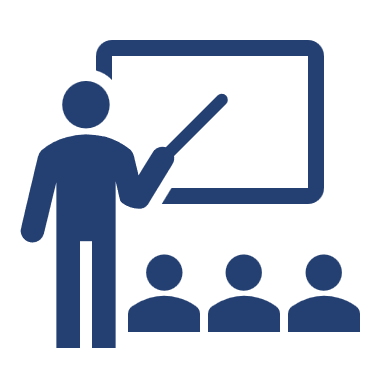 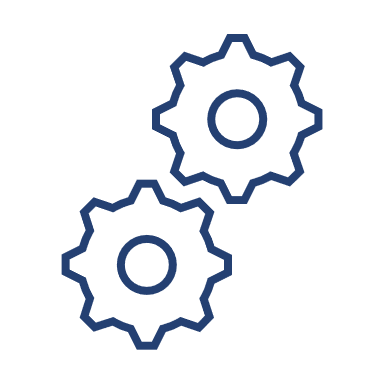 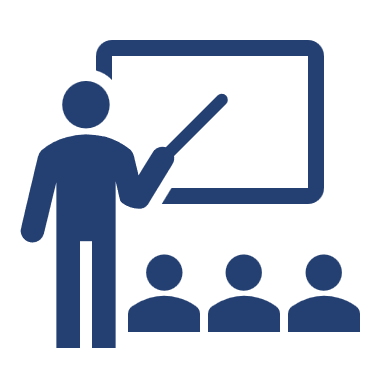 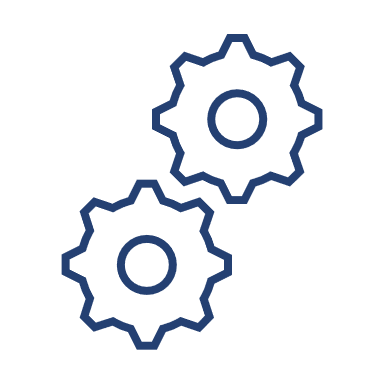 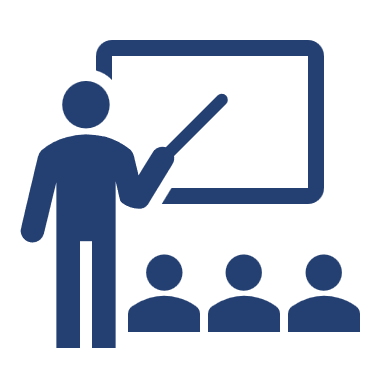 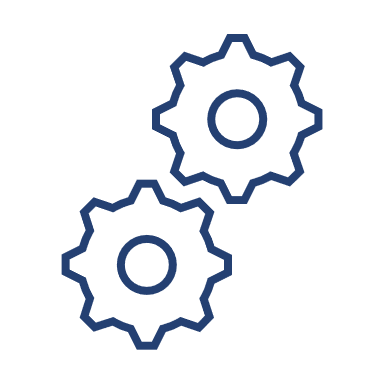 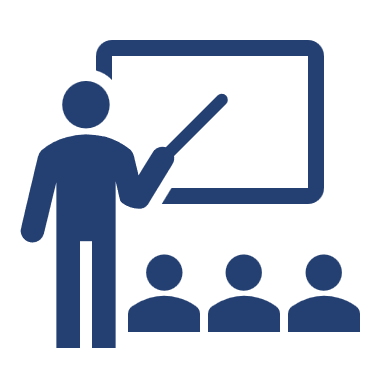 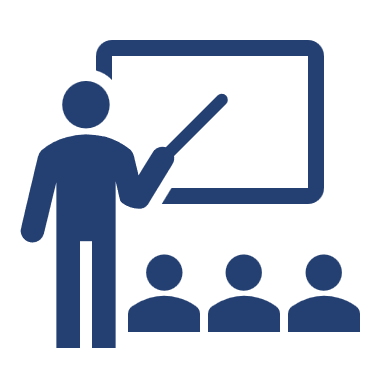 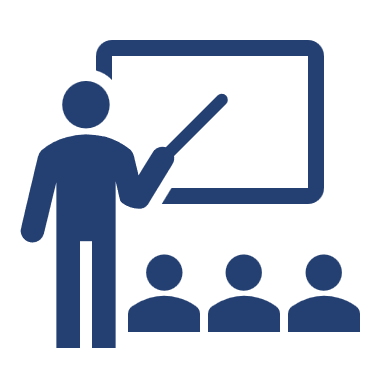 1
Making every pound count
If your organisation has capabilities or interest in providing information regarding banking solutions, the DfE would welcome your response to the set questions in the questionnaire form linked below. Please submit your response following the below process, any responses submitted outside of the below process may not be reviewed.
The DfE will review responses on return. If there are any clarifications the DfE will contact the relevant personnel listed in the submitted information.


Mailbox: Finserv.Category@education.gov.uk 
Questionnaire: FSBS Engagement Questionnaire - Final
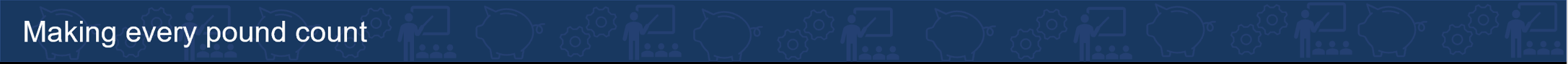 4
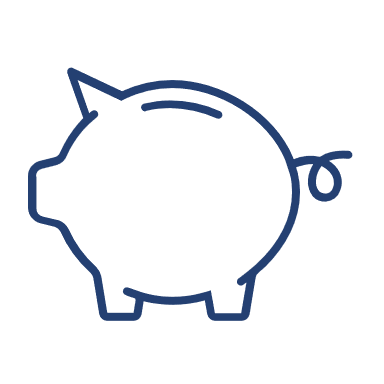 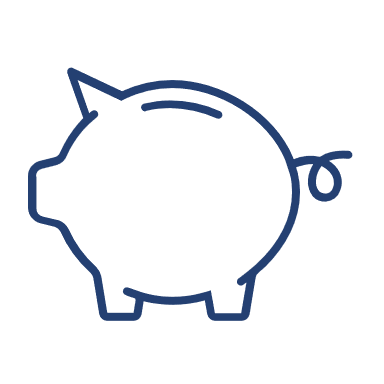 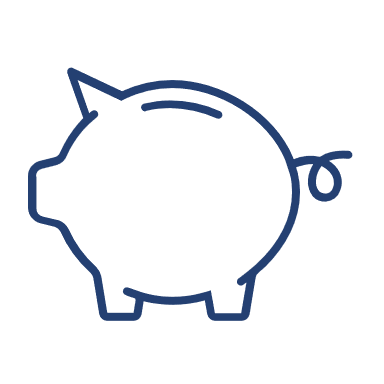 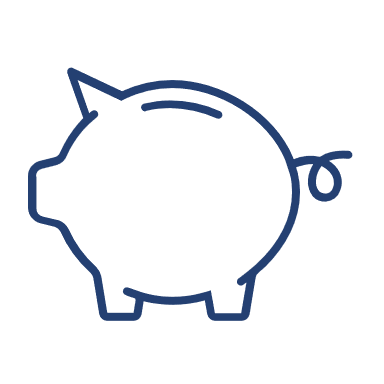 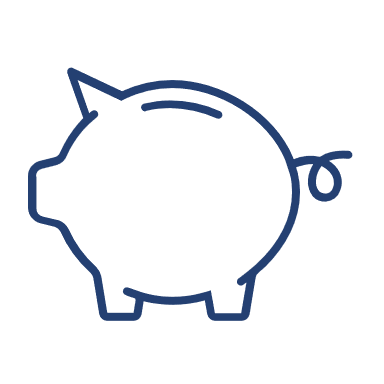 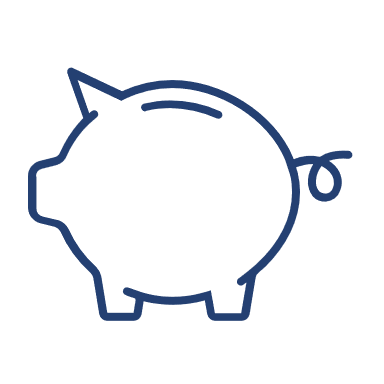 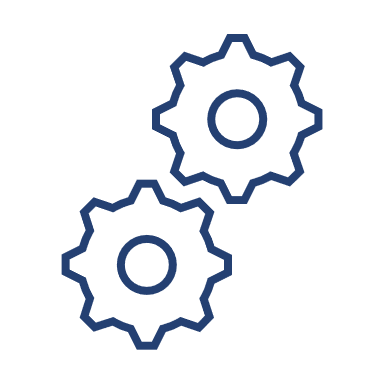 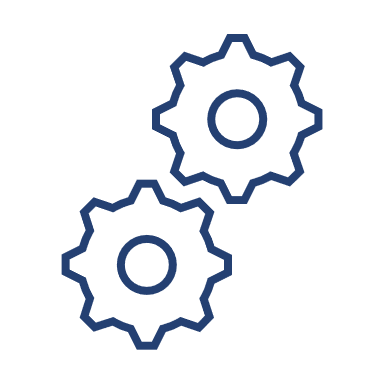 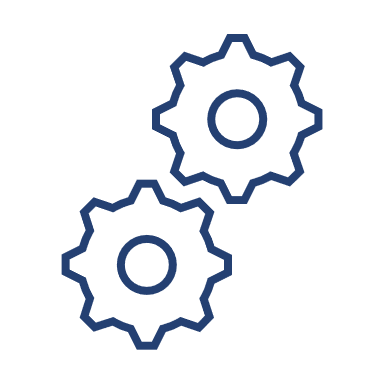 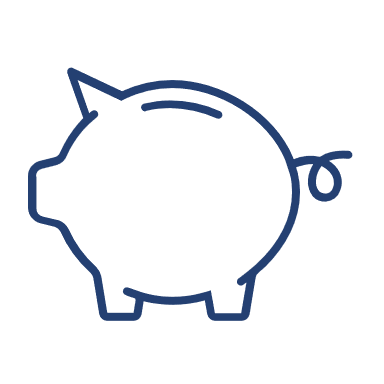 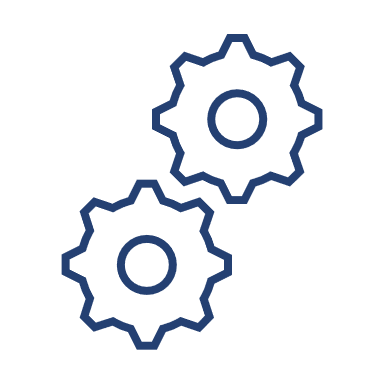 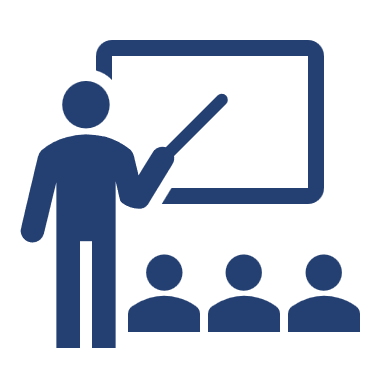 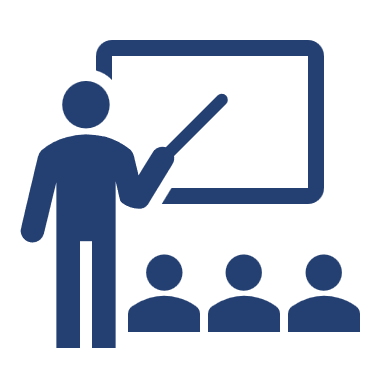 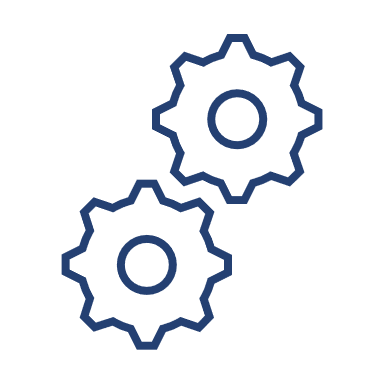 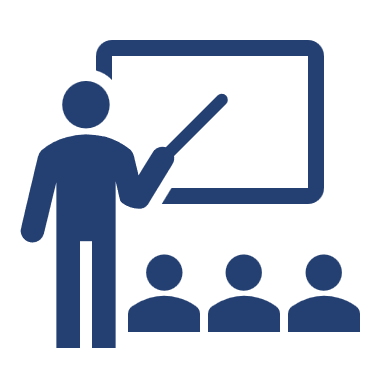 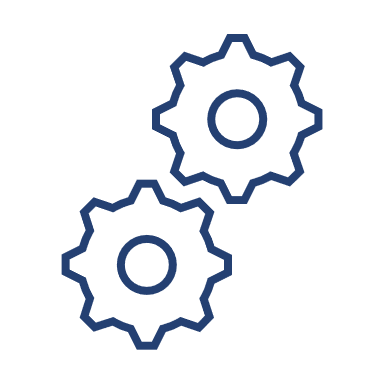 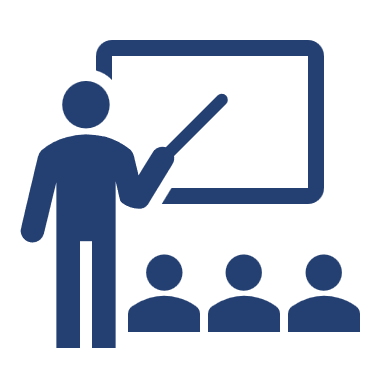 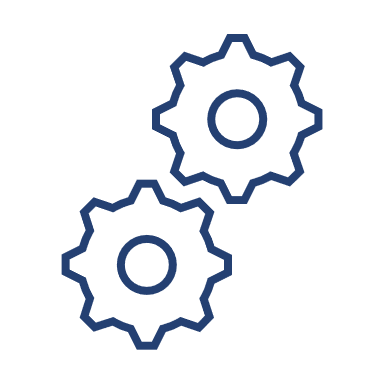 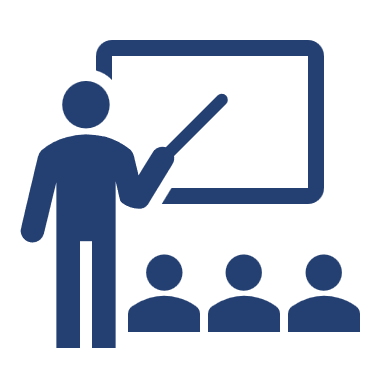 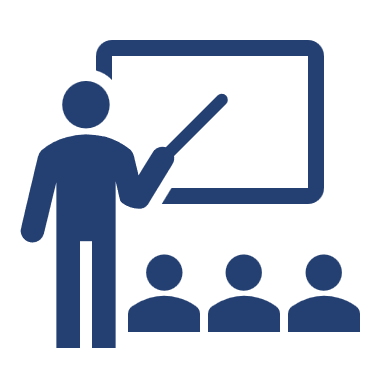 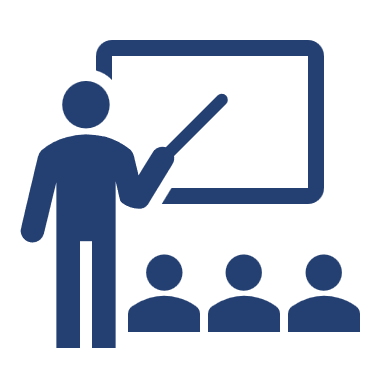 Notice
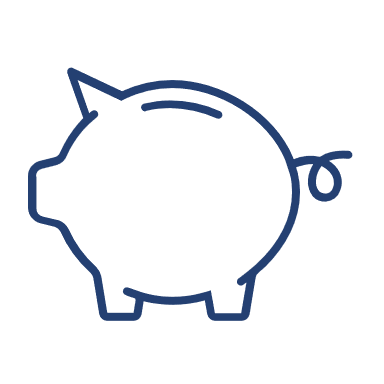 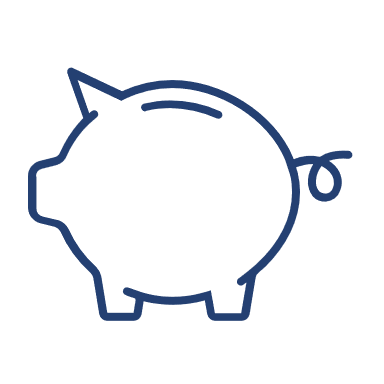 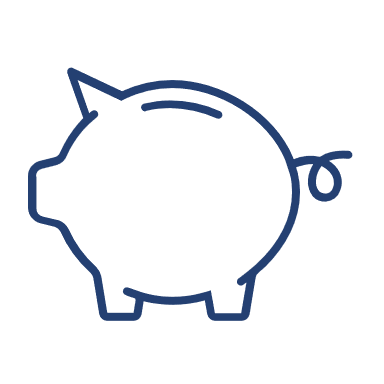 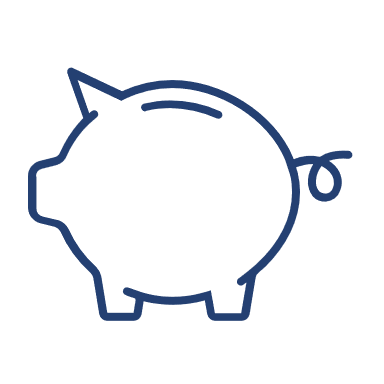 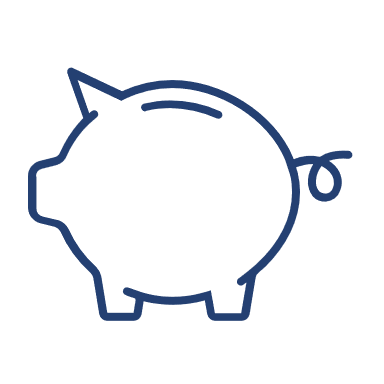 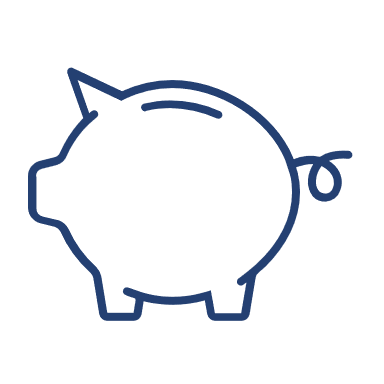 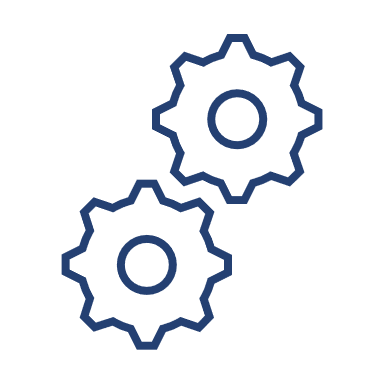 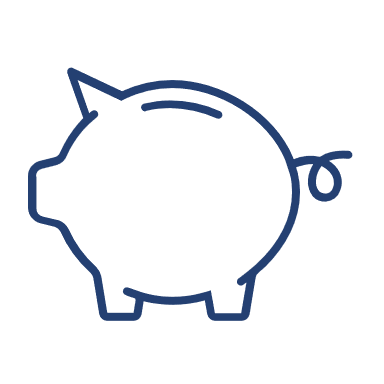 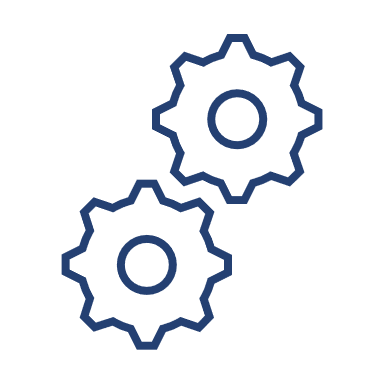 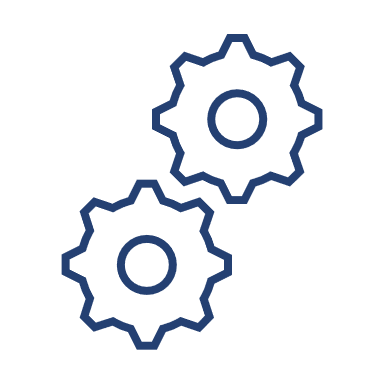 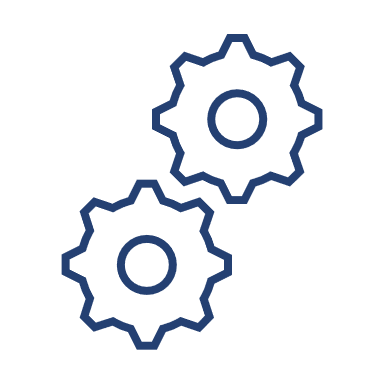 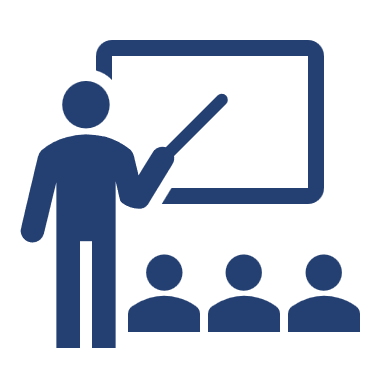 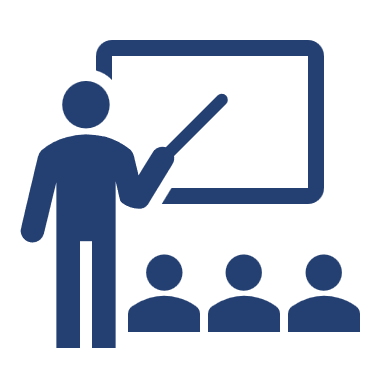 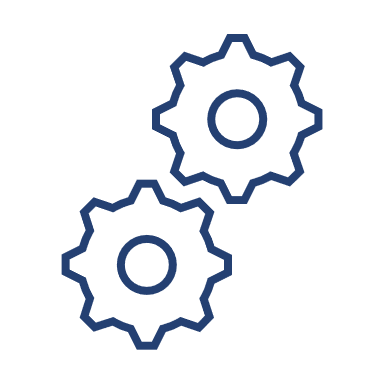 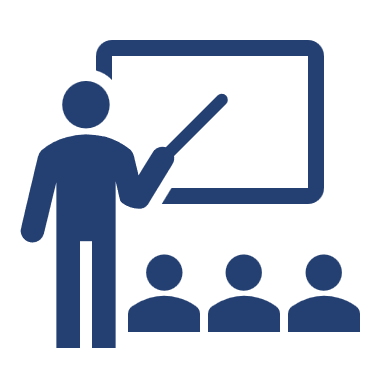 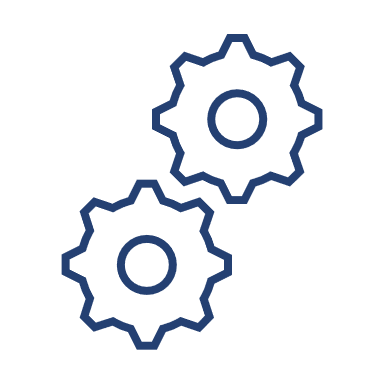 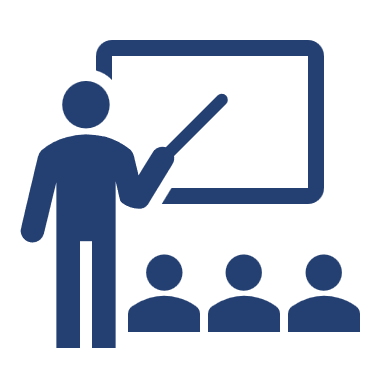 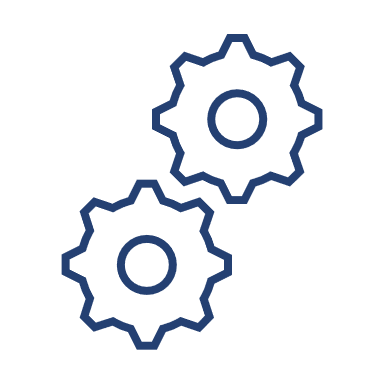 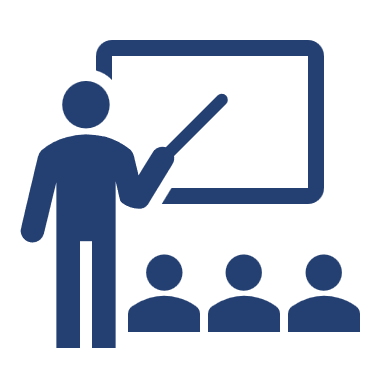 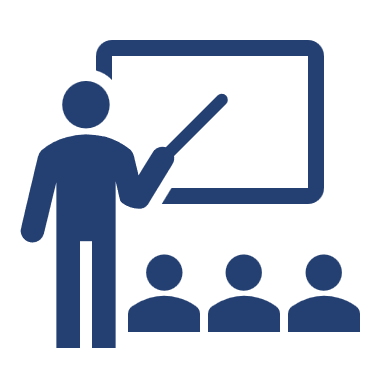 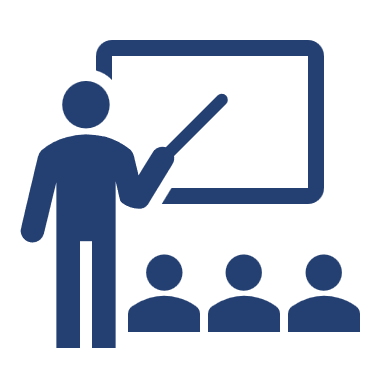 1
Making every pound count
This notice and document do not constitute a call for competition to procure any services for the Department. The purpose of this Prior Information Notice (PIN) is to gather feedback from interested and capable parties, future market engagement and/or opportunities will be advertised accordingly. The procurement of any services will be carried out in accordance with the provisions of the relevant Public Procurement Regulations.

You are strongly advised not to incur any expense or enter any binding arrangements, the launching of this notice and any participation in it is not a guarantee of business. The Department reserve the right to amend, clarify or cancel any aspect of this campaign at our discretion.
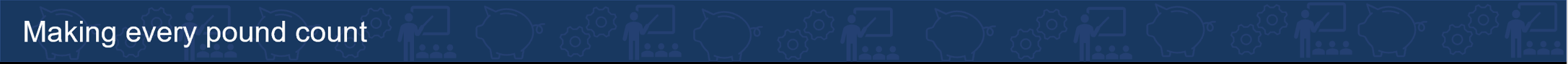 5